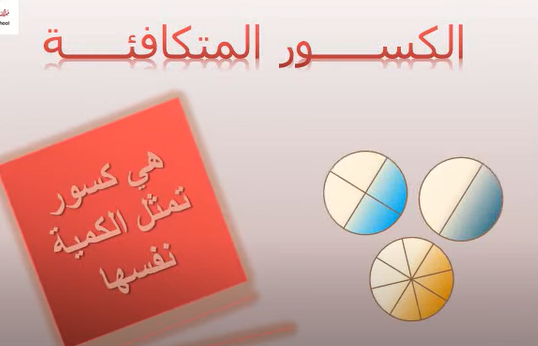 اكتب الكسر الدال على الجز الملون
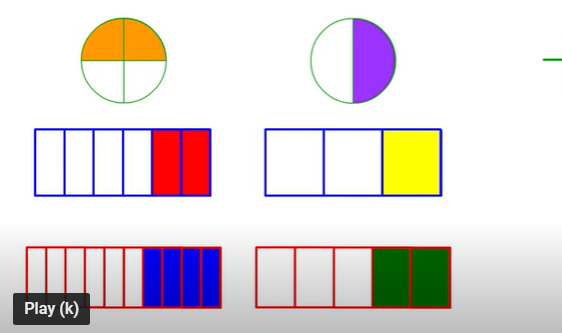 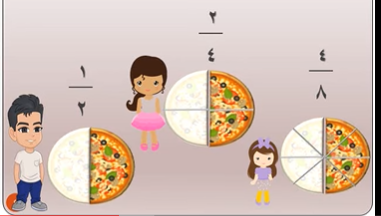 2
-----
4
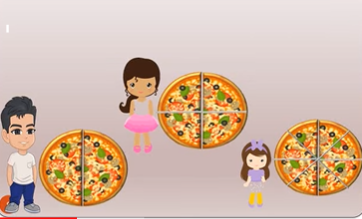 4
------
8
1
-----
2
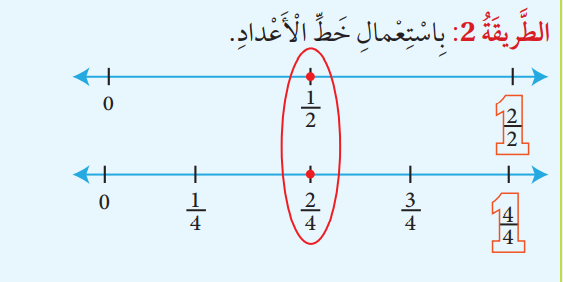 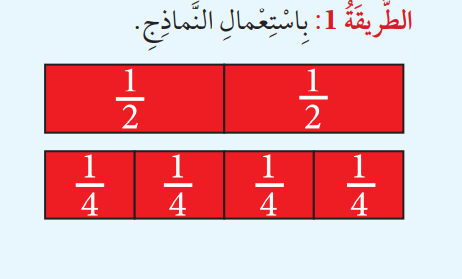 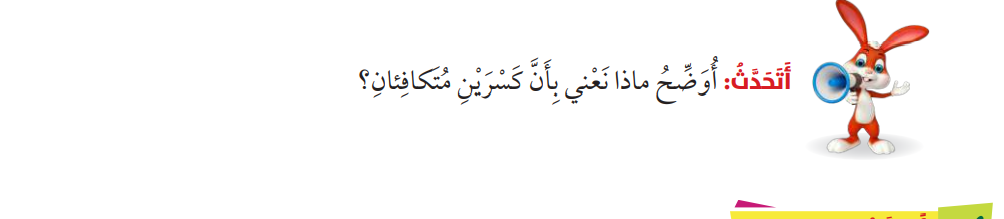 هي الكسور التي تمثل الكمية نفسها
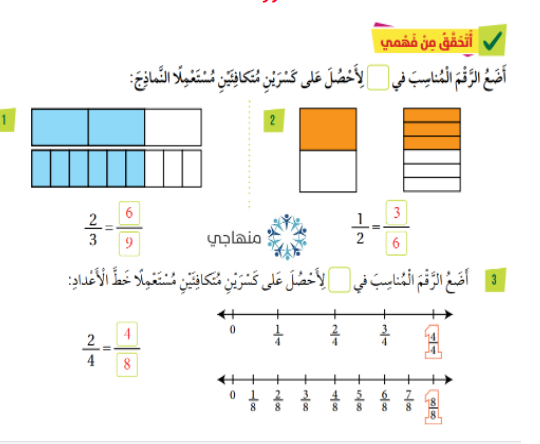 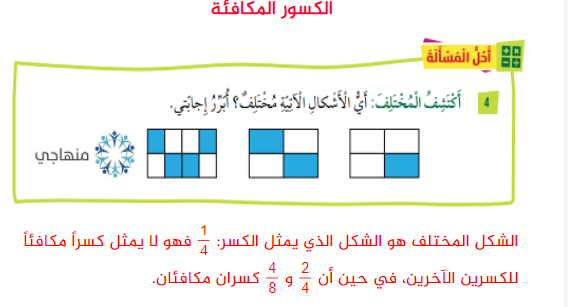 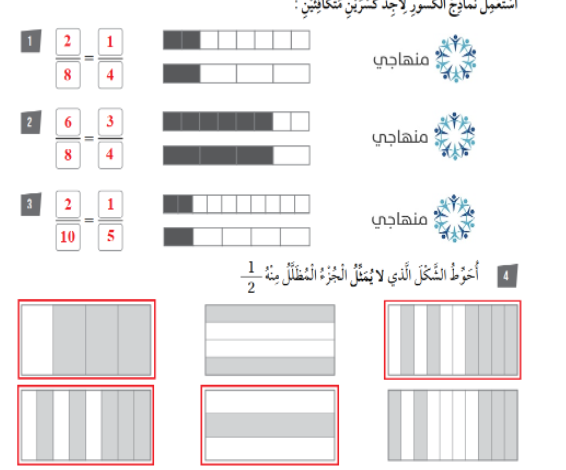